Cardiovascular Risk Factors
Dr HUSSEIN SAAD

Assistant Professor and Consultant, MRCP (UK) 
 Family and Community Medicine
College of Medicine
 King Saud University
1
3/1/2021
Objectives
2
3/1/2021
CVD includes four major areas:
●Coronary heart disease (CHD), manifested by myocardial infarction (MI), angina pectoris, heart failure, and coronary death.
●Cerebrovascular disease, manifested by stroke and transient ischemic attack.
●Peripheral artery disease, manifested by intermittent claudication.
●Aortic atherosclerosis and thoracic or abdominal aortic aneurysm.
3
3/1/2021
CardioVascular Risk Factors
Risk factors fall into three broad categories:
Major risk factors – Research has shown that these factors significantly increase the risk of heart and blood vessel (cardiovascular) disease.
Modifiable risk factors – Some major risk factors can be modified, treated or controlled through medications or lifestyle change.
Contributing risk factors – These factors are associated with increased risk of cardiovascular disease, but their significance and prevalence haven’t yet been determined.
4
3/1/2021
Major Risk Factors that can’t be Modified
Increasing Age
The majority of people who die of coronary heart disease are 65 or older. (Men > 45 and Females >55)
Male gender
Men have a greater risk of heart attack than women do, and men have attacks earlier in life.
Heredity (including race)
Children of parents with heart disease are more likely to develop heart disease themselves. family history of a premature MI (defined as MI before age 55 years in men and 65 years in women).
5
3/1/2021
Major Risk Factors you can Modify, Treat or Control
Tobacco Smoke:
The risk that smokers will develop coronary heart disease is much higher than that for nonsmokers.
Cigarette smoking is a powerful independent risk factor for sudden cardiac death in patients with coronary heart disease.
Causing:
Mechanical damage of endothelium and atherosclerosis.
Increase coagulability state as increase in fibrinogen level.
Polythycaemia (  RBCs and Hb) and so increase blood viscosity.
Increase LDL, decrease HDL and increase triglycerides.
6
3/1/2021
High Blood Cholesterol
Low-density-lipoprotein (LDL) cholesterol = “bad” cholesterol A low LDL cholesterol level is considered good. Lifestyle factors, such as a diet high in saturated and trans fats, can raise LDL cholesterol.
High-density-lipoprotein (HDL) cholesterol = “good” cholesterol Higher levels are typically better. Low HDL cholesterol increases risk of heart disease. Genetic factors, Type 2 diabetes, smoking, being overweight and being sedentary can all result in lower HDL cholesterol.
Triglycerides Triglycerides are the most common type of fat in the body. A high triglyceride level combined with low HDL cholesterol or high LDL cholesterol is associated with atherosclerosis, which is the buildup of fatty deposits inside artery walls that increases the risk for heart attack and stroke.
7
3/1/2021
High Blood Pressure
High blood pressure increases the heart’s workload, causing the heart muscle to thicken and become stiffer.
Causing Mechanical damage of endothelium and atherosclerosis
When high blood pressure is present alongside obesity, smoking, high blood cholesterol levels or diabetes, the risk of heart attack or stroke increases even more.
In patients <50 years of age, diastolic blood pressure was the strongest predictor of CHD risk.
In patients ≥60 years of age, systolic pressure (pulse pressure) was the strongest predictor.
8
3/1/2021
Systolic
Diastolic
95
90
85
80
75
70
65
175
165
155
145
135
125
115
105
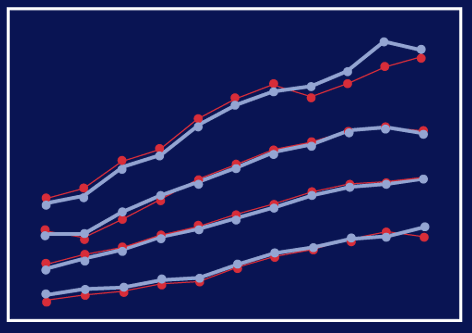 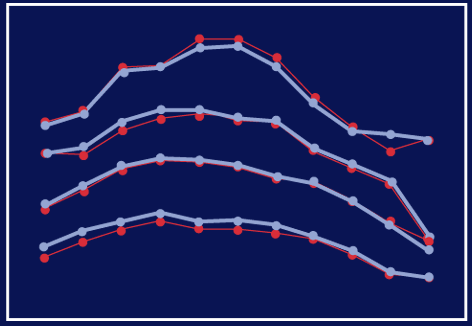 4
3
2
1
Systolic pressure (mm Hg)
Diastolic pressure (mm Hg)
30-34
40-44
80-84
50-54
60-64
75-79
70-74
30-34
40-44
50-54
60-64
70-74
75-79
80-84
35-39
45-49
55-59
35-39
45-49
55-59
65-69
65-69
Age (y)
Age (y)
What happens to blood pressure with aging?
		•	Systolic pressure increases with age
		•	Diastolic pressure increases with age but peaks between 55 and 60 years then 
                  starts  to decrease.
		•	Arterial stiffness: cause of elevated systolic and lower diastolic pressure with aging
• Entire cohort study
•	Study cohort with        	deaths, myocardial 	infarctions and 	congestive heart 	failures excluded
BP values over lifetime period in population studies
9
3/1/2021
Dr. HUSSEIN SAAD
Franklin SS, Fustin W 4th, Wong ND, et al. Circulation. 1997;96:308-315.
3.0
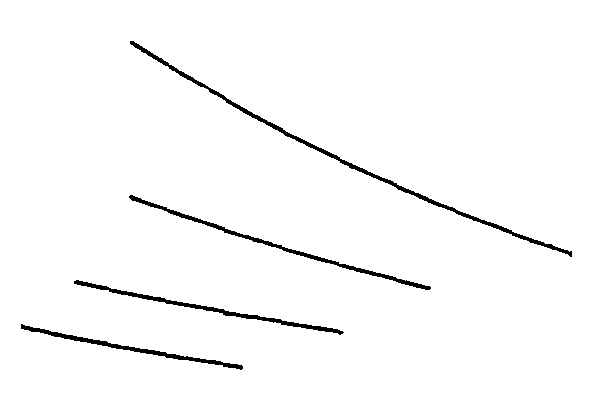 2.5
SBP 170 mm Hg
2.0
CHD hazard ratio
SBP 150 mm Hg)
1.5
SBP 130 mm Hg
1.0
SBP 110 mm Hg
0.5
70
100
110
80
60
90
Diastolic blood pressure (mm Hg)
Pulse Pressure and Coronary Risk
Franklin, S.S. et al., Circulation 1999; 100: 354-60
10
3/1/2021
[Speaker Notes: Description: 
Pulse pressure is useful for predicting coronary heart disease (CHD). For individuals, e.g. with systolic blood pressure of 170 mm Hg, it is interesting to know that, according to current treatment guidelines, individuals with a diastolic blood pressure < 80 or 90 mm Hg appear to have a higher coronary risk than individuals with a diastolic blood pressure of 110 mm Hg. In other words, for a given systolic pressure, lower diastolic pressure was associated with greater mortality. These relations might have great impact on future treatment recommendations.
Interaction: 
When treating a 72 year-old male what do you think is "better", a blood pressure of 170/85 mm Hg or 170/110 mm Hg?
Background: 
In this study, mortality was related independently with initial systolic, diastolic, and pulse pressure, but the strongest association was with pulse pressure. When systolic pulse pressure was initially considered, there was a negative association with diastolic pressure. Therefore, in the future, treatment of systolic blood pressure (SBP) will become more important and intervention trials will help to consider pulse pressure as a target parameter along with SBP and diastolic blood pressure (DPB).
Reference:
See also appendix slide 9 and 11.]
High Blood Pressure
Systolic blood pressure and isolated systolic hypertension are major CHD risk factors at all ages and in both genders. 
The Framingham study found that the relative importance of systolic, diastolic, and pulse pressure (the difference between the systolic and diastolic blood pressures) changes with age.
11
3/1/2021
Physical Inactivity
An inactive lifestyle is a risk factor for coronary heart disease.
Regular, moderate to vigorous physical activity helps reduce the risk of cardiovascular disease. 
Physical activity can help control blood cholesterol, diabetes and obesity. It can also help to lower blood pressure in some people.
12
3/1/2021
Obesity
People who have excess body fat – especially if a lot of it is at the waist (central obesity) – are more likely to develop heart disease and stroke, even if those same people have no other risk factors.
13
3/1/2021
Diabetes
Diabetes seriously increases your risk of developing cardiovascular disease.
Even when glucose levels are under control, diabetes increases the risk of heart disease and stroke. 
The risks are even greater if blood sugar is not well-controlled.
14
3/1/2021
Contributing Factors to Heart Disease Risk
Stress
Individual response to stress may be a contributing factor for heart attacks. Increase in adrenaline and BP.
Alcohol
Drinking too much alcohol can raise blood pressure, and increase your risk for cardiomyopathy, stroke, cancer and other diseases. 
It can also contribute to high triglycerides, and produce irregular heartbeats.
15
3/1/2021
Contributing Factors to Heart Disease Risk
■ Prothrombotic Markers
      ● Homocystinaemia (more among smokers)
      ● High fibrinogen (more among smokers)
■ Proinflammatory Markers
      ● High sensitive C-Reactive Protein
16
3/1/2021
Clinical interpretation of hs-CRP for cardiovascular risk prediction.
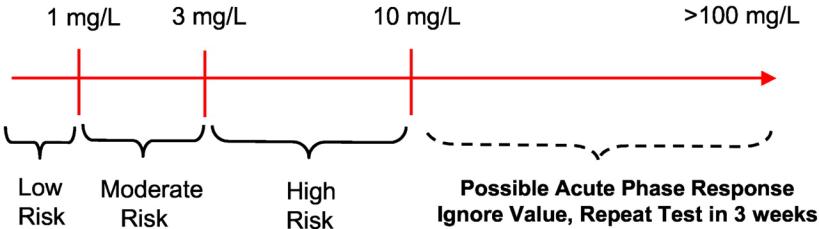 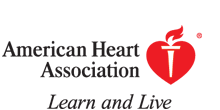 Ridker P M Circulation 2003;108:e81-e85
17
3/1/2021
Copyright © American Heart Association
[Speaker Notes: Figure 4. Clinical interpretation of hs-CRP for cardiovascular risk prediction. Adapted from Yeh and Willerson (Circulation 2003;107:370–372).9]
Contributing Factors to Heart Disease Risk
Microalbuminuria 

 Microalbuminuria reflects vascular damage and appears to be a marker of early arterial disease.
 
(MA) -- urinary albumin excretion (UAE) between the ranges of 
(30-300 mg/day) -- is an indication of increased cardiovascular risk and endothelial dysfunction, and an independent marker for cardiovascular morbidity and mortality in individuals with and without diabetes.
18
3/1/2021
Screening for CV Diseases
Purpose of screening — The primary purpose of screening for CHD is to identify patients whose prognosis could be improved with an intervention (in this case, medical therapy for risk factors or coronary HD). 
Screening for CHD should be distinguished from estimation of risk for CHD (or overall cardiovascular disease [CVD]). 
By definition, both are performed in asymptomatic persons, and both aim to improve outcomes with interventions, if indicated. 
However, screening for CHD (or CVD) identifies existing disease, while estimating the risk of CHD (or CVD) does not directly identify existing disease but rather the likelihood of any future event related to CHD (or CVD).
19
3/1/2021
Screening for CV Diseases
We do not screen most asymptomatic adults for CHD. However, American Heart Association recommends nearly all patients aged 20 years or older without established CVD should undergo periodic cardiovascular risk assessment every three to five years.
(LDL) cholesterol and/or (HDL) cholesterol, glucose level, BP, life-style, …are required.
20
3/1/2021
ACC/AHA pooled cohort hard CVD risk calculator (2013)
Age (validated only in patients 40 to 79 years of age)
Gender
Total cholesterol (mg/dL)
HDL cholesterol (mg/dL)
Systolic blood pressure (mmHg)
Blood pressure treatment (yes or no)
Diabetes mellitus (yes or no)
Current smoking (yes or no)
21
3/1/2021
A 63-year-old man, known case of HTN, 
On medication. No H/O DM or smoking.
Risk assessment was done.
If Calculated Risk ≥7.5%
So considered high.


CV Risk Assessment:
10 year risk score is >7.5%, high due to ??
22
3/1/2021
A 48-year-old man, known case of HTN, 
DM and smoker.
10 year risk score is shown.
As it is high >7.5% even reaching higher levels.


This patient should be given high intensity statin and even Aspirin for primary prevention beside
Life style modification and stop smoking
23
3/1/2021
The same patient, if non-smoker and his HDL-C is within accepted range, 

10 year risk score will drop from 21.87 to 7.05%
24
3/1/2021
Programs from the American Heart Association that promote seven ideal cardiovascular health metrics, including
●Not smoking
●Being physically active
●Having a normal blood pressure
●Having a normal blood glucose level
●Having a normal total cholesterol level
●Being normal weight
●Eating a healthy diet
25
3/1/2021
Counselling a patient at High Risk of CVD
Start with estimating the risk of CVD 
Ask about Family H. of premature CVD

Always consider:
LIFESTYLE MODIFICATION 
Lifestyle modification including activities such as smoking cessation, increase in physical activity, or improvement in diet are of proven benefit and should be the primary interventions in all.
26
3/1/2021
Counselling a patient at High Risk of CVD
Encourage Exercise 
Of even moderate degree has a protective effect against CHD and all-cause mortality. 
    Like Brisk walking for at least 150 minutes /week.
Exercise may have a variety of beneficial effects including an elevation in serum HDL cholesterol, a reduction in blood pressure, less insulin resistance, and weight loss. 
Men who engaged in moderately vigorous sports activity have been reported to have a 23 percent lower risk of death than those who were less active.
27
3/1/2021
Counselling a patient at High Risk of CVD
Smoking Cessation
Always ask about H/O smoking 
Offer counselling to quit smoking
28
3/1/2021
Counselling a patient at High Risk of CVD
Healthy Diet:
Fruits and vegetables – There is growing evidence suggesting that fruit and vegetable consumption is inversely related to the risk of CHD and stroke.
Higher intake of red meat and high-fat dairy products has also been associated with higher risks of CHD.
Fiber – High fiber intake is also associated with a reduction in the risk of CHD and stroke compared with low fiber intake.
29
3/1/2021
Counselling a patient at High Risk of CVD
Use of Statins:
Due to the evidence of benefit from statin therapy across a broad range of risk, we believe it is reasonable to start statin therapy in patients whose 10-year risk of CVD ≥7.5 percent.
Statin therapy lowers the risk of death by 15 to 20 percent and lowers the risk of nonfatal cardiovascular events by an even greater degree. 
the reduction in major vascular events with statin therapy is directly proportional to the absolute reduction in LDL-C.
30
3/1/2021
Counselling a patient at High Risk of CVD
Control Blood Pressure
 Control Diabetes
 Reduction of weight among obese and overweight persons
31
3/1/2021
Counselling a patient at High Risk of CVD
Antiplatelet therapy 
For patients with established and stable atherosclerotic CVD, aspirin is recommended. 
Long-term antiplatelet therapy with aspirin reduces the risk of subsequent myocardial infarction (MI), stroke, and cardiovascular death among patients with a wide range of manifestations of occlusive CVD. 
In patients who are unable to take aspirin and in those with a history of gastrointestinal bleeding, clopidogrel is a reasonable alternative.
32
3/1/2021
Counselling a patient at High Risk of CVD
Antioxidant vitamins
 Antioxidant vitamins, the randomized evidence has not demonstrated clinical benefits on CVD in secondary or primary prevention regarding vitamin E and or vitamin C.
33
3/1/2021
Conclusion
Risk factors for CVD:
Age, Gender, Smoking, Hypertension, Hypercholesterolaemia, Obesity, FH of premature CVD
Contributing factors: High levels of Homocystine, Fibrinogen, HS-CRP and Microalbuminuria
Prevention:
Dealing with risk factors and importantly Life-Style Modification
34
3/1/2021